Stad & Wijk
1920 Jaar 1 – Periode 1
Les 5 expertles 8 oktober
Programma vandaag:
 
a) De wijkschouw: leefbaarheid en wijkontwikkeling
b) Stad en wijk is meer dan Wijkschouw! 
c) Begrippen voor kennistoets
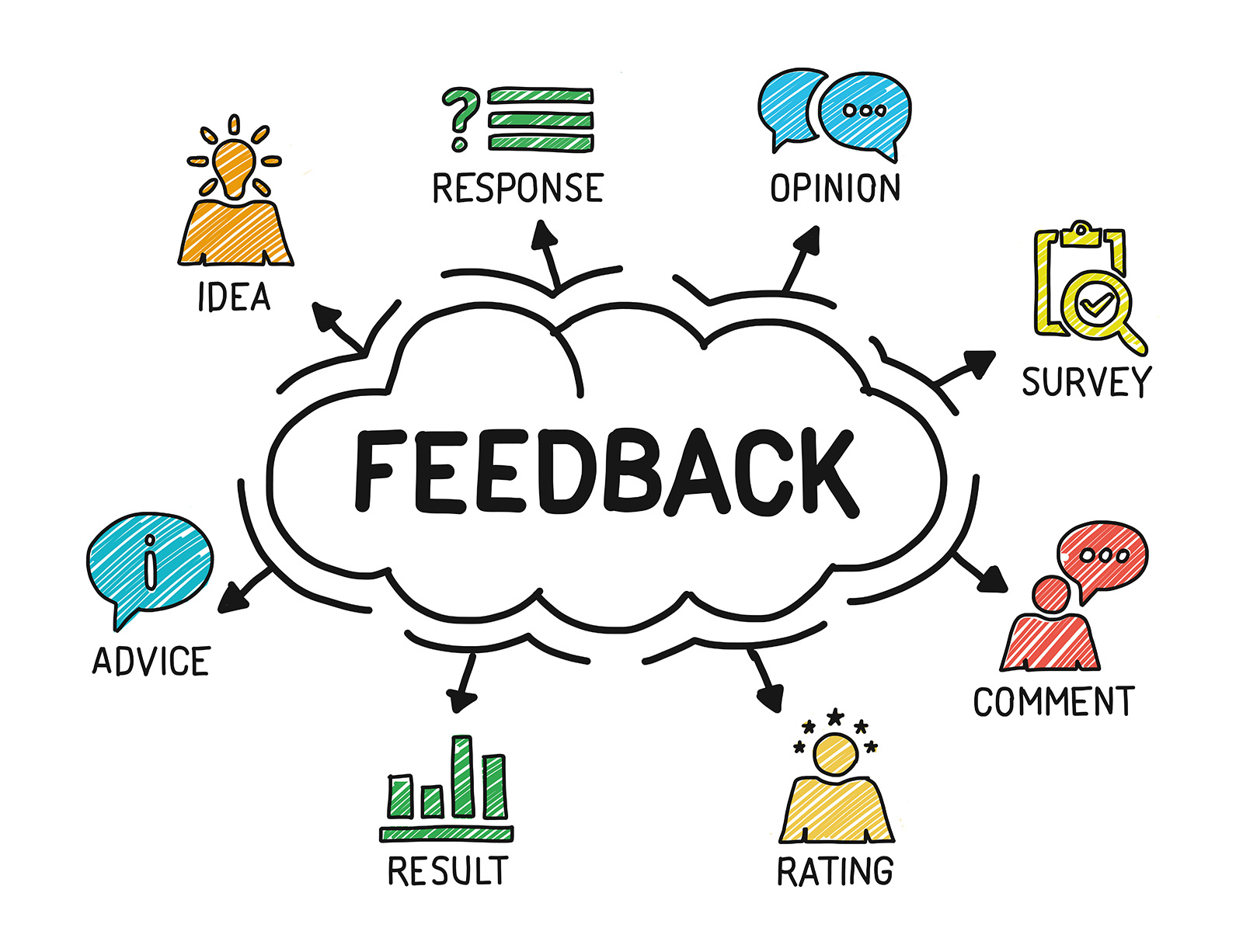 Feedback op leerarrangement
‘Stad en wijk’ is meer dan de wijkschouw!
Sociale leefbaarheid: 
Het gaat hier om sociale samenhang, betrokkenheid, eigen verantwoordelijkheid, bevolkingssamenstelling en zelfredzaamheid van bewoners.
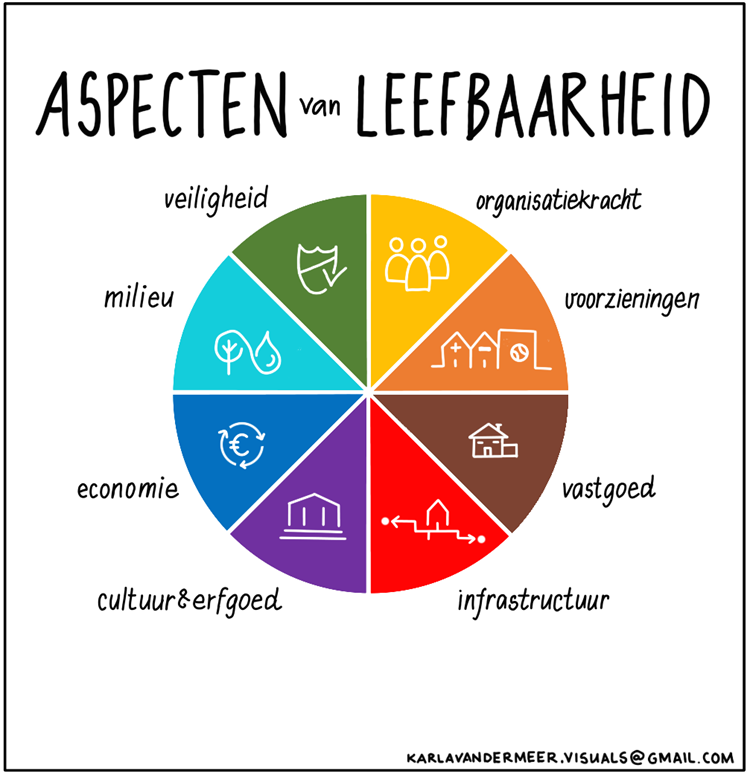 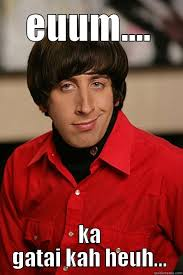 Leefbaarheid
Wijkontwikkeling
Schoon, heel en veilig 
Focus op fysiek
Integratie, duurzaamheid, participatie en 
zorg/welzijn = focus op sociaal
Wijkontwikkeling start met contact maken met bewoners en hen actief betrekken bij hun wijk.
de gemeente staat ten dienste van de inwoners,
 en niet andersom.
Filmpje den Bosch
https://www.youtube.com/watch?v=sd9oLdfSITY
Begrippen voor kennistoets
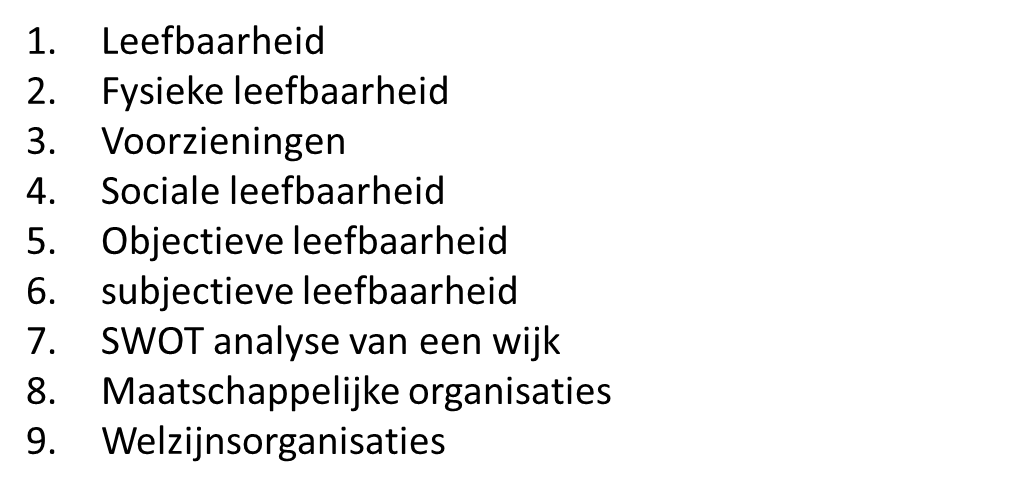 Opdracht:
Per kleine groepje krijg je begrip en A3 vel
Zoek per begrip de gevraagde zaken uit; 10 minuten
Schrijf dat op een groot vel
Bespreken en vaststellen 
Zorg dat je zelf je aantekeningen maakt!
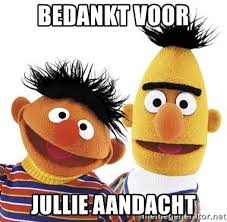 Klaaaaaar!